サイバーフィジカルシステムンとデジタル・トランスフォーメーション
ITソリューション塾・第30期

2019年2月7日
トレンドの構造
歴史
歴史的必然から
理由を知る
相互の関係から
役割を知る
関係
トレンドとは
「関係」が変化する「歴史」
amazon go：無人のスーパー・マーケット
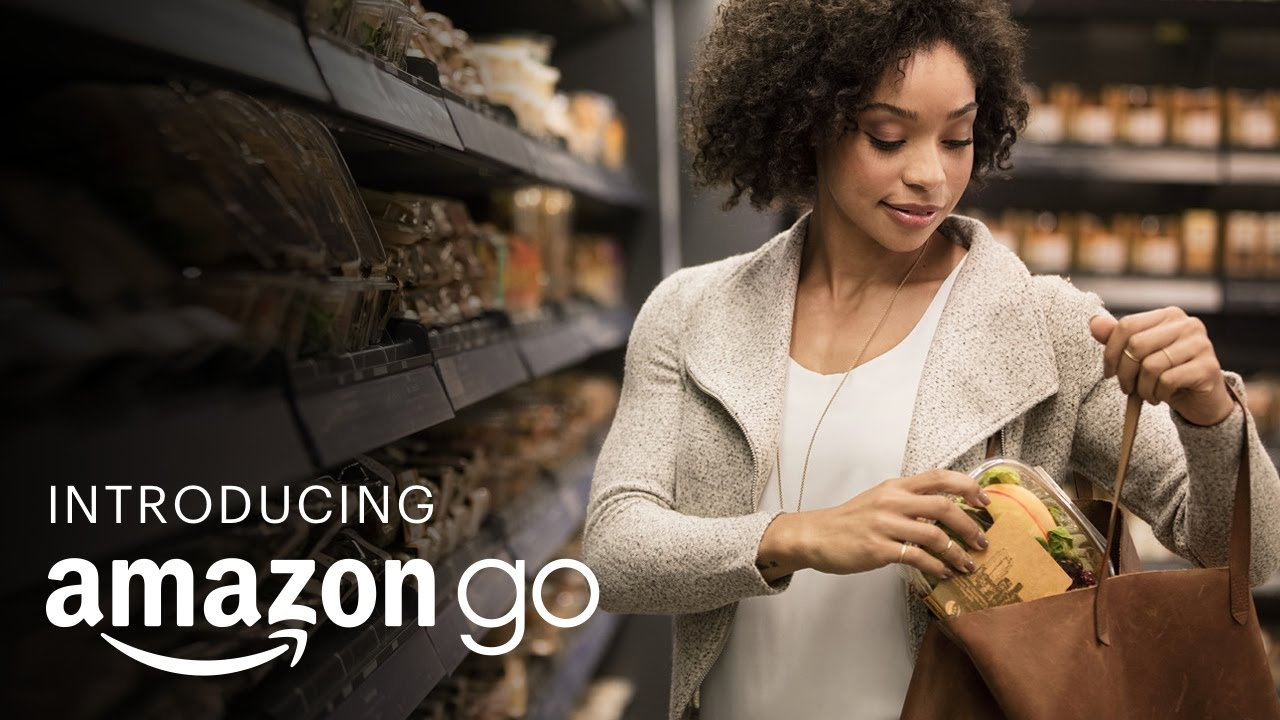 No lines, no checkout!
amazon echo:機械との自然な関係を実現する音声対話
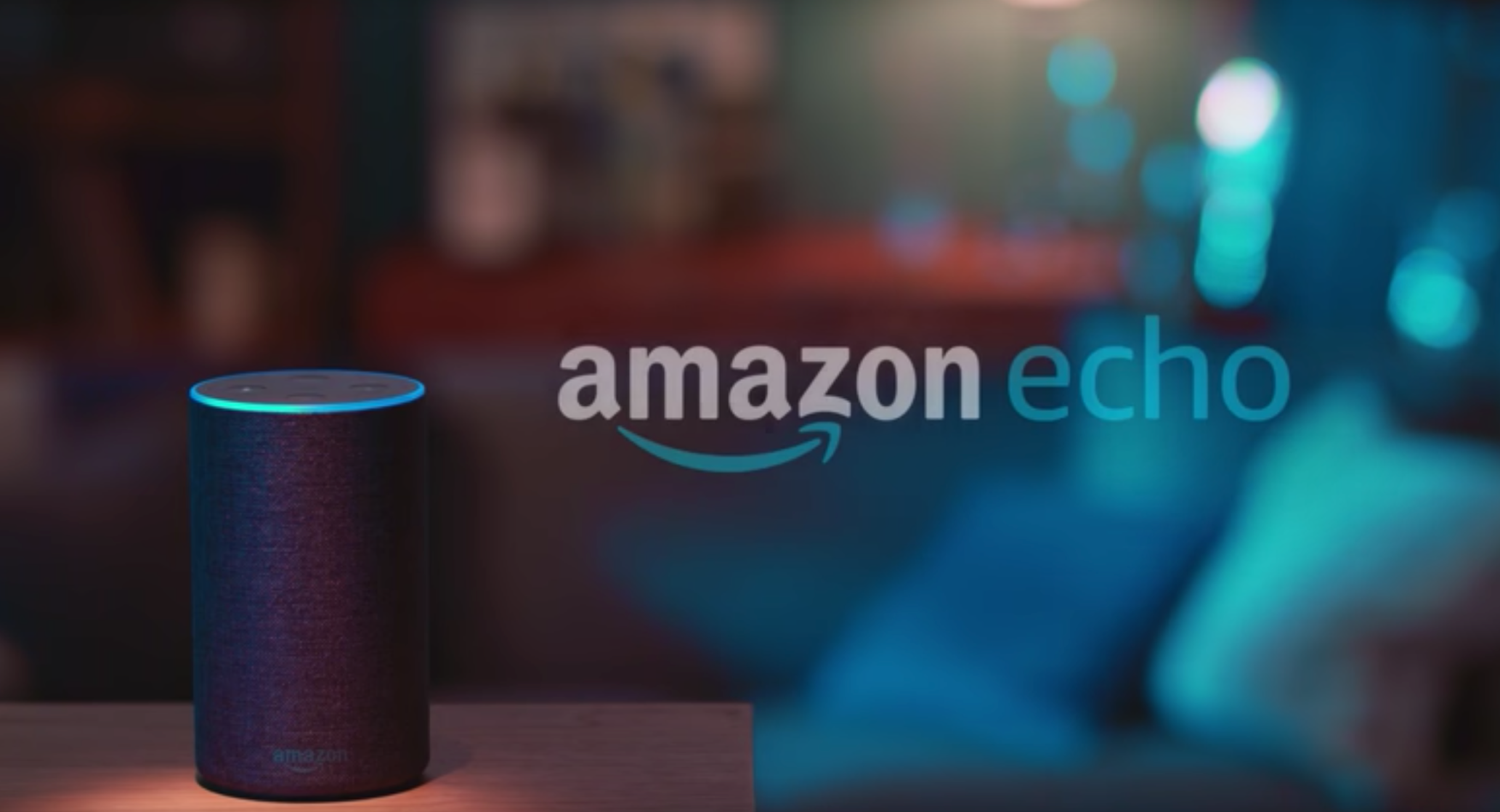 音声だけでWebサービスや機械の操作が可能。
MaaS（Mobility as a Service）
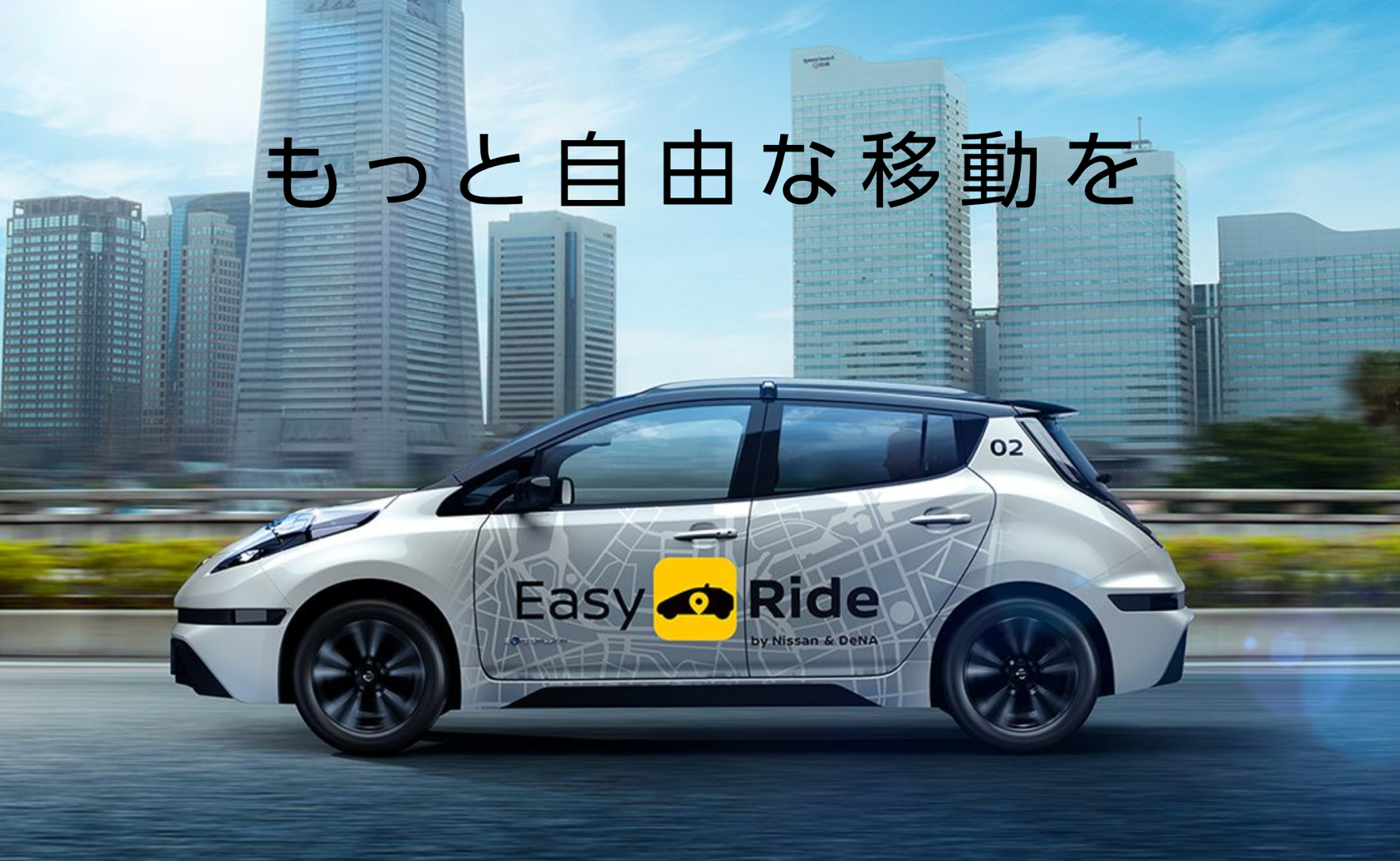 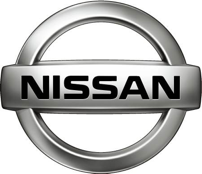 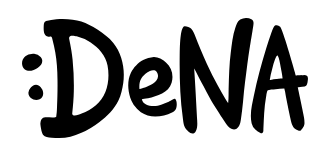 Smart Construction：土木工事の自動化
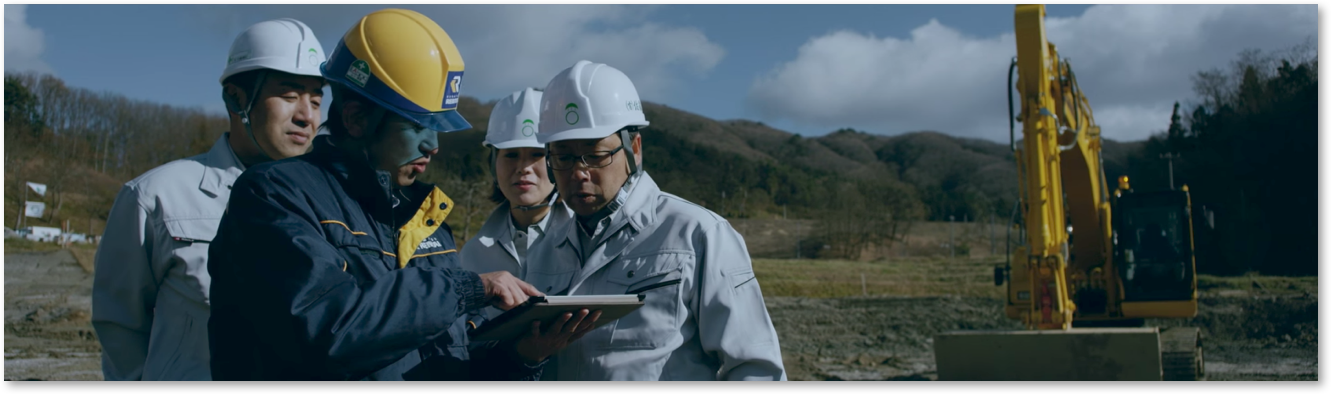 土木工事の常識を覆す、新しい取り組み
ITトレンドとサイバーフィジカルシステム
IT Trend & Cyber-Physical System
コンピューターとは何か
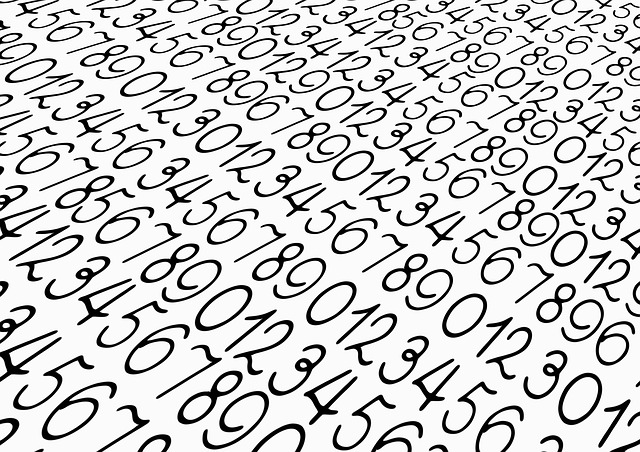 Calculator
Calculate
演算するための道具
演算する
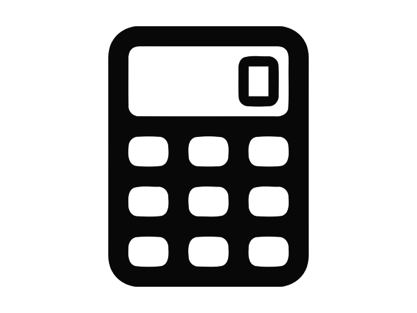 Compute
Computer
複数演算の組み合わせを
実行する道具
複数の演算を組み合わせ
何らかの結果を導く
抽象的な”数”を物理的な動きを使って演算する道具
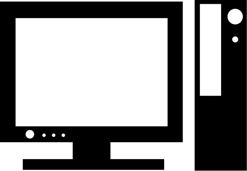 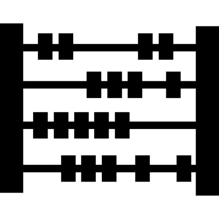 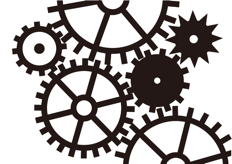 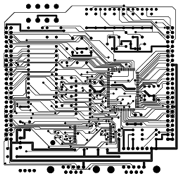 複数演算の組み合わせを
実行するヒト（計算者）
モノの動き
蒸気機関や電気の動力
電子の動き
量子コンピュータとは何か
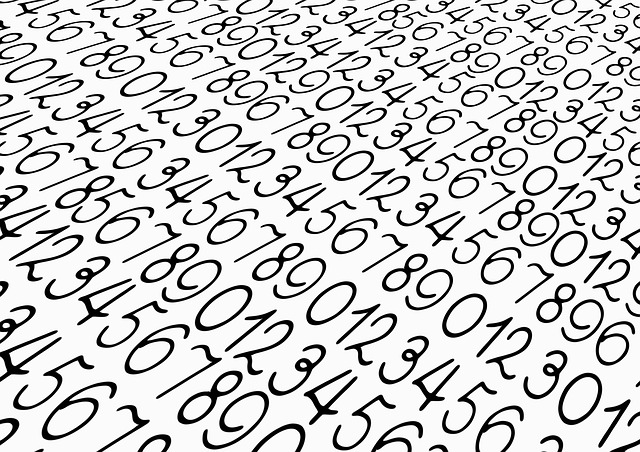 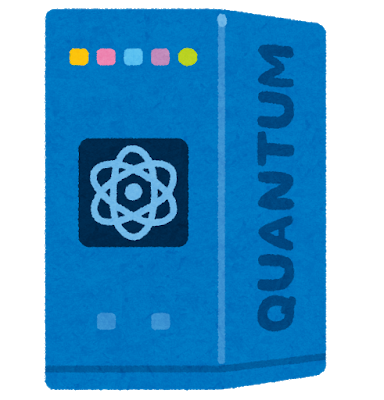 抽象的な”数”を物理的な動きを使って演算する道具
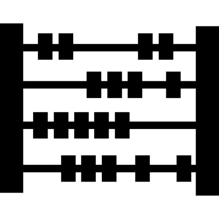 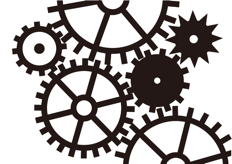 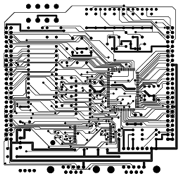 量子力学によって明らかにされた
量子の動き／現象を利用して演算
モノの動き
蒸気機関や電気の動力
電子の動き
コンピュータ誕生の歴史
1946年
1949年（〜1961年まで稼働）
1822年
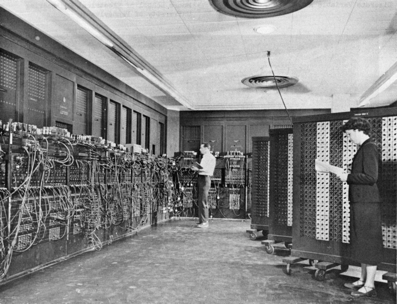 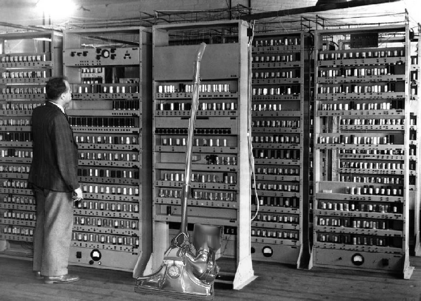 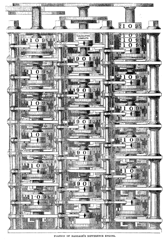 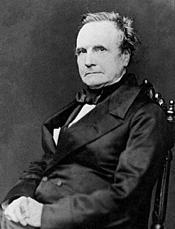 バベッジの階差機械
蒸気機関で駆動
歴史上最初の機械式用途固定計算機
　（カリキュレータ）
汎用性（多項式の数表を作成するよう設計、対数も三角関数も多項式にて近似）
プリンターにて数表を印字
ENIAC
エッカートともモークリーにより開発
真空管による電子式コンピュータ
プログラムは大変面倒なパッチパネルで設定
弾道計算を高速で行うため
EDVAC
エッカートともモークリーにより開発
プログラム内蔵式の最初の機械
現在のコンピュータの基本原理を実装した最初の機械（ノイマン型コンピュータ）
磁気テープ読取/書込装置を装備/1953年・パンチカード装置、1954年・磁気ドラムメモリ、1958年・浮動小数点演算装置を追加
1836年に最初の論文
1945年
1936年
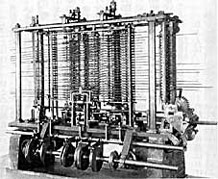 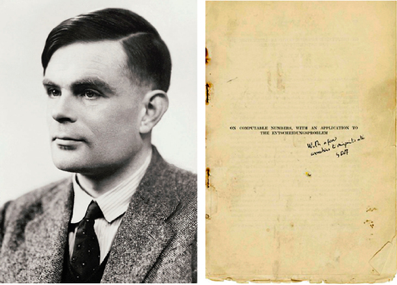 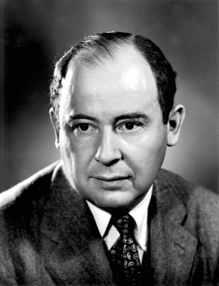 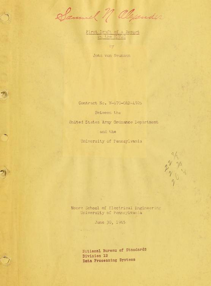 ENIACの課題と改善方法を報告
電子回路でチューリング・マシンが実現できることを数学的に証明
どのように作ればいいかの原理を設計
　（ノイマン型コンピュータ）
論文「計算可能数について」
コンピュータの原理を数学的に定式化
コンピュータの動作原理モデルを設計
　（チューリング・マシン）
バベッジの解析機関（未完成）
蒸気機関で駆動
プログラム可能な最初のコンピュータ
パンチカードでプログラムとデータを入力
出力装置（プロッタ・プリンタ）も設計
ノイマン型コンピュータ　5大機能
CPU
中央演算処理装置
プログラム内蔵方式
データの流れ
プログラムを入れ替えることで
任意の計算を実行できる機械
制御装置
プログラムの読み込みやデータの読み書きを制御
制御の流れ
演算命令
入力命令
出力命令
演算装置
数値演算、論理演算
を実行
出力装置
演算結果を外部へ出力
入力装置
プログラムやデータ
人間からの指示を入力
記憶装置
プログラムやデータ
を格納
補助記憶装置
（ストレージ）
ノイマン型 (プログラム内蔵方式/ストアードプログラム方式) のデジタル・コンピュータでは
プログラムやデータを記憶装置に格納して順次読み込みながら演算処理を行う
近代コンピュータ発展の歴史
量子ゲート方式
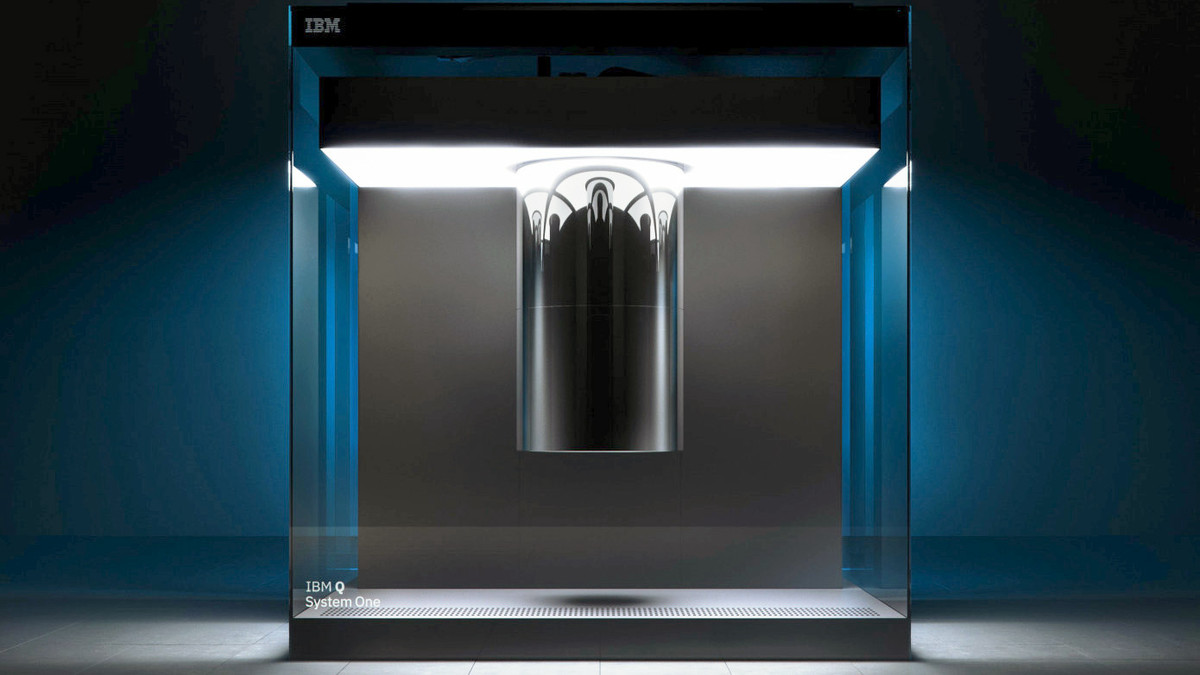 量子コンピュータ
Quantum Computer
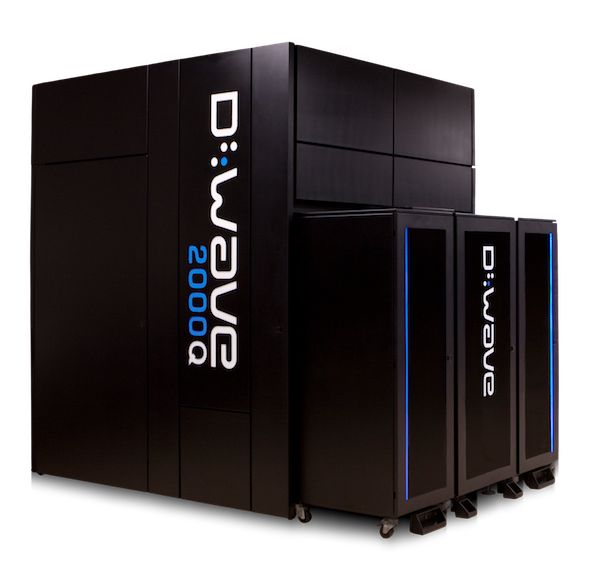 1976年〜
スーパー・コンピュータ
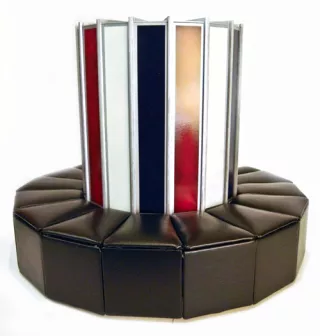 1945年
1936年
チューリング・マシン
ノイマン型コンピュータ
1950年代〜
量子アニーリング方式
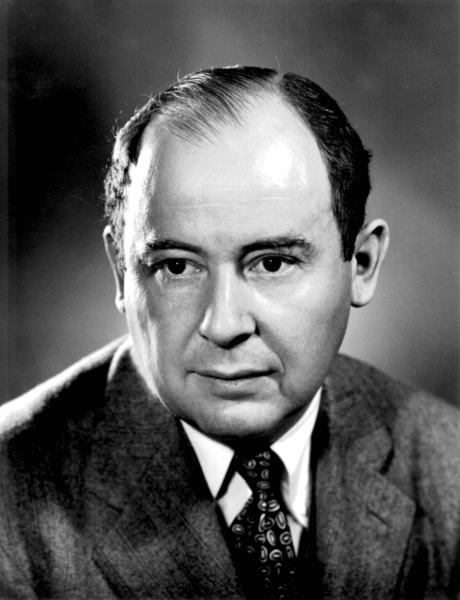 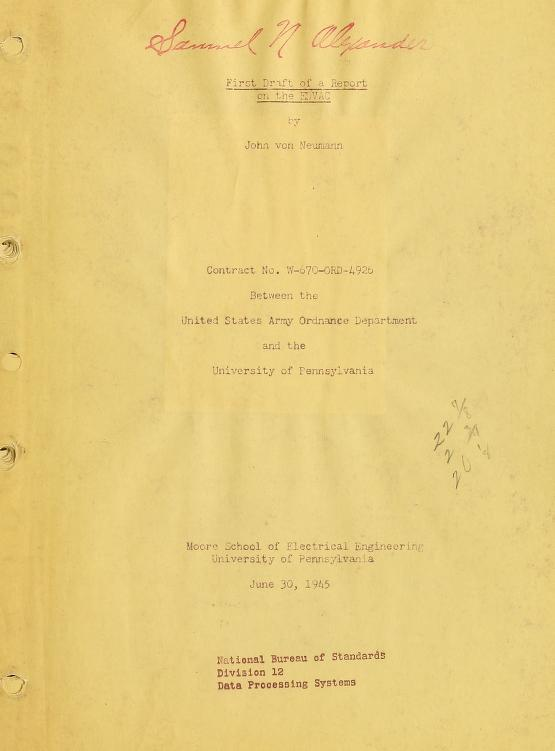 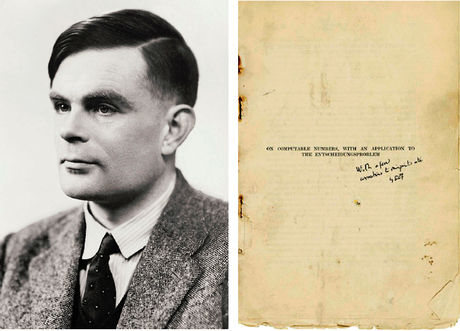 メインフレーム
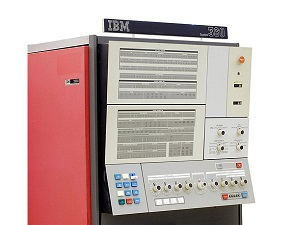 1970年代前半〜
ミニコンピュータ
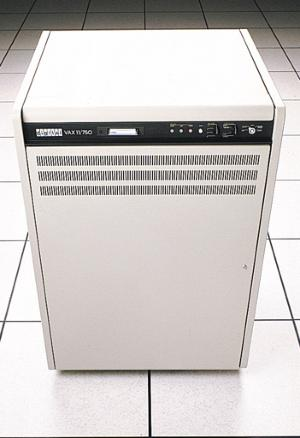 1970年代後半〜
コンピュータの原理を数学的に定式化し動作原理モデルを設計
電子回路でチューリング・マシンを作るための原理を設計
パーソナルピュータ
2010年〜
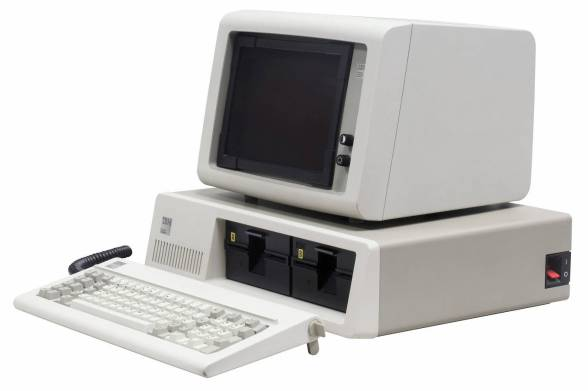 ニューロ･モーフィック
コンピュータ
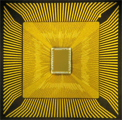 2007年〜
スマートフォン
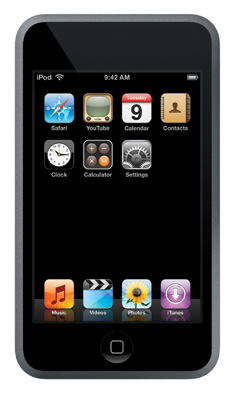 2000年〜
IoT/エッジ
デバイス
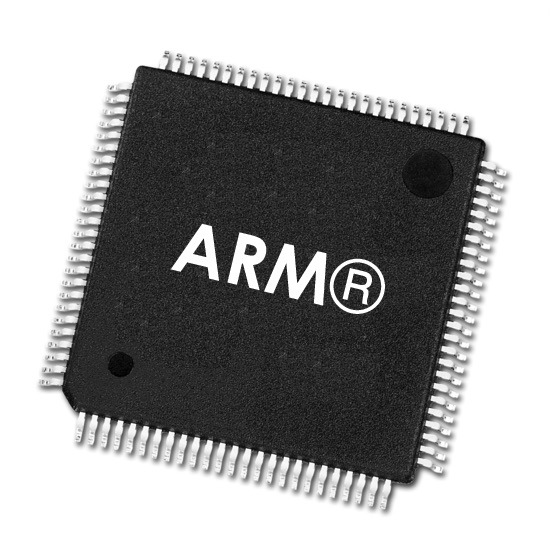 12
コンピュータ利用の歴史
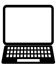 1960年代
メインフレームの登場
カリキュレーション
大規模計算
1970年代
事務処理・工場生産の自動化
ルーチンワーク
大量・繰り返しの自動化
1980年代
小型コンピュータ・PCの登場
ワークフロー
業務の流れを電子化
1990年代
クライアント・サーバの普及
コラボレーション
協働作業
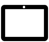 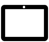 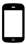 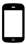 2000年代
ソーシャル、モバイルの登場
エンゲージメント
ヒトとヒトのつながり
201X年〜
IoT・アナリティクスの進化
アクティビティ
日常生活や社会活動
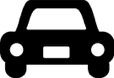 [Speaker Notes: デジタル11950年代、コンピュータがビジネスで使われるようになりました。1964年、いまで言うメインフレームの前身であるIBM システム/360が登場し、ビジネス・コンピューターの需要が一気に拡大します。そして、大規模な計算業務のデジタル化が始まりました。
1970年代、コンピュータの用途はさらに広がります。伝票の発行や経理処理、生産現場での繰り返し作業など、定型化された繰り返し業務（ルーチンワーク）がコンピュータによって処理される時代になったのです。
1980年代、小型コンピュータやPCの登場により、コンピュータは多くの企業に広く行き渡ります。また、企業内にネットワークが引かれ、個人や部門を越えた伝票業務の流れ（ワークフロー）がコンピュータに取り込まれデジタル化されるようになりました。
1990年代に入り、PCは一人一台の時代を迎えます。そして、電子メールが使われるようになり、文書や帳票の作成をPCでこなし、それらを共有する需要も生まれました。そんな時代を背景にグループウェアが登場し、共同作業（コラボレーション）のデジタル化がすすんでゆきました。インターネットも登場し、コラボレーションはさらに広がりを見せ始めます。
2000年代に入り、FacebookやTwitterといったソーシャルメディアが登場します。また、2007年のiPhoneの登場により、誰もが常時ネットにつながる時代を迎え、ヒトとヒトのつながり（エンゲージメント）が、デジタル化される時代を迎えます。
そして、いまIoTの時代を迎えようとしています。モノが直接ネットにつながり、モノやヒトの状態や活動がデータとして集められ、ネットに送り出される仕組みが出来上がりつつあります。私たちの日常生活や社会活動に伴う全てのアクティビティがデジタル化されようとしているのです。]
インターネットに接続されるデバイス数の推移
2003年
2010年
2015年
2020年
世界人口
63
68
72
76
億人
インターネット
接続デバイス数
5
125
250
500
億台
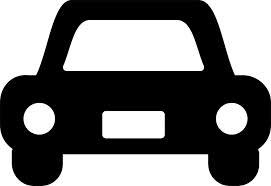 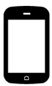 一人当りの
デバイス数
0.08
1.84
3.47
6.50
台/人
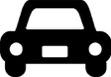 コレ1枚でわかる最新のITトレンド
Cyber Physical System／現実世界とサイバー世界が緊密に結合されたシステム
サイバー世界／Cyber World
クラウド・コンピューティング
データ解析
原因解明・発見/洞察
計画の最適化
データ活用
業務処理・情報提供
機器制御
日常生活・社会活動
環境変化・産業活動
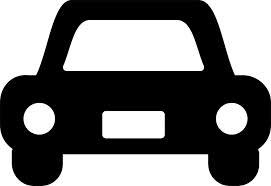 データ収集
モニタリング
現実世界／Physical World
ヒト・モノ
ビジネスの在り方を根本的に変える
デジタル･トランスフォーメーション
デジタルとフィジカル （１）
フィジカル
Physical
デジタル
Digital
IoT
規模の拡大が容易で早い
利益逓増／複製にコストがかからない
遅い
早い
スピード
劣化する
劣化しない
変化を即座に把握できる
変化への即応力がある
複　製
エコシステムが容易に形成できる
イノベーションが誘発、加速する
容易
困難
組合せ・変更
IoT
[Speaker Notes: 「デジタル（digital）」とは、本来「離散量（とびとびの値しかない量）」を意味する言葉で、連続量を表すアナログと対をなす概念だ。また、数値、文字、音声、画像などあらゆるアナログな物理的情報をスイッチのオンとオフに対応させた0と1の数字の組み合わせ、つまり「デジタル」として表現することを「デジタル化（digitize）」と言う。コンピュータは、このデジタル化された情報を使って、様々な処理を行っている。
現実世界の「アナログ」な「ものごと」や「できごと」の情報を「デジタル」な情報に移し替えることによって、現実世界はコンピュータで処理できるカタチに変わる。つまり、現実世界の「ものごと」や「できごと」をセンサーやWeb、モバイルなどの様々な接点を介して、現実世界のデジタルなコピーとして、コンピュータは受け取り、現実世界ではできないことを実現することが可能になった。こう考えると「デジタル」とは、アナログな現実世界、つまり「フィジカル（Physical）：物理的」な世界と対をなす概念として捉えることができる。
そんな「デジタル」には、「スピードが早い」、「複製しても劣化しない」、「組合せや変更が容易」という3つの特徴がある。
デジタル化された情報はネットワークを介し直ちに送り届けることができるし、コンピュータでの処理も高速で行うことができる。もし、人間や書類、あるいは輸送手段を介する「フィジカル」な世界であったすれば、このスピードは格段に遅い。また、デジタルな情報のカタチで何度複製されても、元の情報を劣化させることはない。これが、「フィジカル」な紙であれば、複製を重ねる毎に劣化するし、人づてを介して口頭で伝えられる情報は、その過程で内容が変質してしまう可能性すらある。また、「デジタル」な情報を組み合わせることや、変更を加えることが容易であり、新しい組合せや付加価値を拡大させることが簡単にできてしまう。これが、物理的な実態、例えば人の組織やハードウェア、紙の書類などの「フィジカル」な情報では難しい。
このような「デジタル」な情報の「早い」と「劣化しない」特性を組み合わせれば、次のことが可能になる。
ビジネス規模の拡大が容易で早い
利益逓増／複製にコストがかからない
また、「早い」と「容易」を組み合わせれば、次のことが可能になる。
変化を即座に把握できる
変化への即応力がある
さらに、「劣化しない」と「容易」を組み合わせれば、次のようなことができる。
エコシステムが容易に形成できる
イノベーションが誘発、加速する
「ビジネスのデジタル化」とはフィジカルなビジネスの仕組みをデジタルな仕組みに置き換えることで、ここに掲げた価値をビジネスに取り込むことを意味している。]
デジタルとフィジカル（２）
賢くなる
Intelligent
つながる
Connected
フィジカル
Physical
デジタル
Digital
IoT
変化し続ける
Dynamic
[Speaker Notes: 「デジタル（digital）」とは、本来「離散量（とびとびの値しかない量）」を意味する言葉で、連続量を表すアナログと対をなす概念だ。また、数値、文字、音声、画像などあらゆるアナログな物理的情報をスイッチのオンとオフに対応させた0と1の数字の組み合わせ、つまり「デジタル」として表現することを「デジタル化（digitize）」と言う。コンピュータは、このデジタル化された情報を使って、様々な処理を行っている。
現実世界の「アナログ」な「ものごと」や「できごと」の情報を「デジタル」な情報に移し替えることによって、現実世界はコンピュータで処理できるカタチに変わる。つまり、現実世界の「ものごと」や「できごと」をセンサーやWeb、モバイルなどの様々な接点を介して、現実世界のデジタルなコピーとして、コンピュータは受け取り、現実世界ではできないことを実現することが可能になった。こう考えると「デジタル」とは、アナログな現実世界、つまり「フィジカル（Physical）：物理的」な世界と対をなす概念として捉えることができる。
そんな「デジタル」には、「スピードが早い」、「複製しても劣化しない」、「組合せや変更が容易」という3つの特徴がある。
デジタル化された情報はネットワークを介し直ちに送り届けることができるし、コンピュータでの処理も高速で行うことができる。もし、人間や書類、あるいは輸送手段を介する「フィジカル」な世界であったすれば、このスピードは格段に遅い。また、デジタルな情報のカタチで何度複製されても、元の情報を劣化させることはない。これが、「フィジカル」な紙であれば、複製を重ねる毎に劣化するし、人づてを介して口頭で伝えられる情報は、その過程で内容が変質してしまう可能性すらある。また、「デジタル」な情報を組み合わせることや、変更を加えることが容易であり、新しい組合せや付加価値を拡大させることが簡単にできてしまう。これが、物理的な実態、例えば人の組織やハードウェア、紙の書類などの「フィジカル」な情報では難しい。
このような「デジタル」な情報の「早い」と「劣化しない」特性を組み合わせれば、次のことが可能になる。
ビジネス規模の拡大が容易で早い
利益逓増／複製にコストがかからない
また、「早い」と「容易」を組み合わせれば、次のことが可能になる。
変化を即座に把握できる
変化への即応力がある
さらに、「劣化しない」と「容易」を組み合わせれば、次のようなことができる。
エコシステムが容易に形成できる
イノベーションが誘発、加速する
「ビジネスのデジタル化」とはフィジカルなビジネスの仕組みをデジタルな仕組みに置き換えることで、ここに掲げた価値をビジネスに取り込むことを意味している。]
CPSとデジタル・トランスフォーメーション
Cyber Physical System／現実世界とサイバー世界が緊密に結合されたシステム
サイバー世界／Cyber World
データ活用
Webサービス
データ解析
デジタル
トランスフォーメーション
日常生活・社会活動
環境変化・産業活動
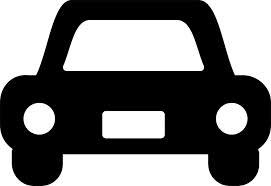 データ収集
IoT/Mobile/Web
現実世界／Physical World
ヒト・モノ
デジタル・トランスフォーメーションの3つのフェーズ
われわれ人間の生活に、何らかの影響を与え、
進化し続けるテクノロジーであり、その結果、
人々の生活をより良い方向に変化させる
2004年にスウェーデンのウメオ大学のエリック・ストルターマン教授が提唱
生産性向上
コスト削減
納期の短縮
第1
フェーズ
IT利用による業務プロセスの強化
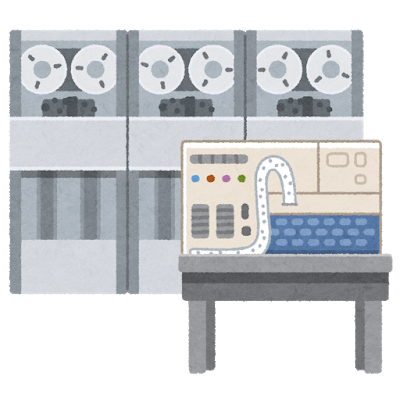 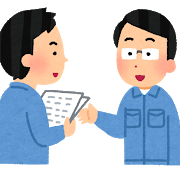 支援
情報システム
人間による業務プロセス
第2
フェーズ
ITによる業務の置き換え
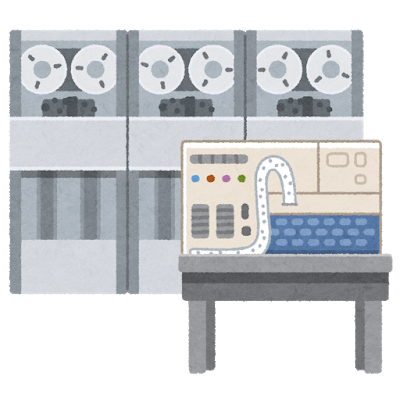 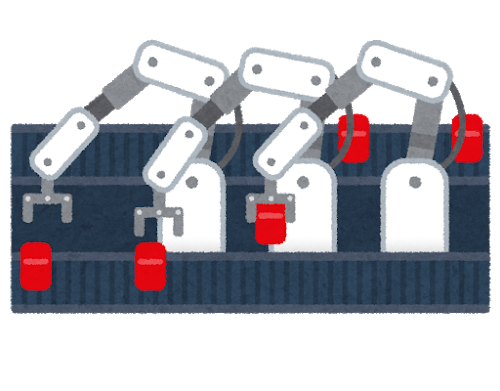 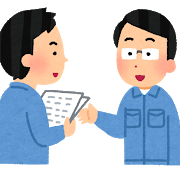 支援
人間による業務プロセス＋機械による自動化
情報システム
第3
フェーズ
業務がITへITが業務へとシームレスに変換される状態
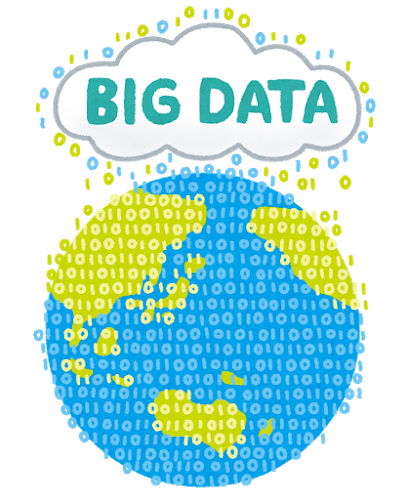 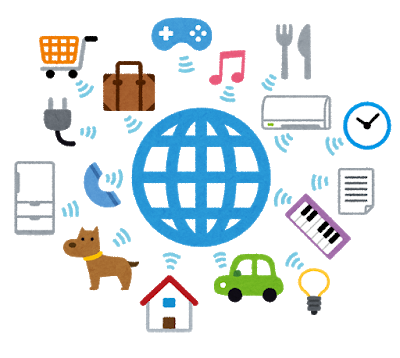 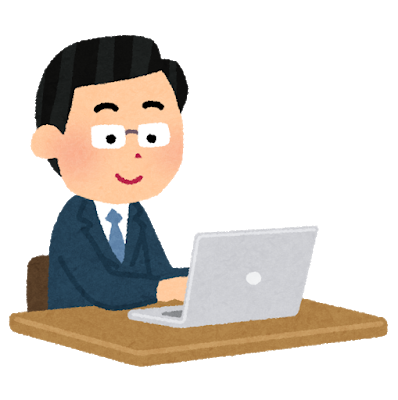 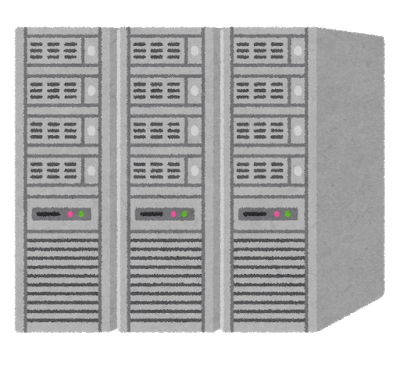 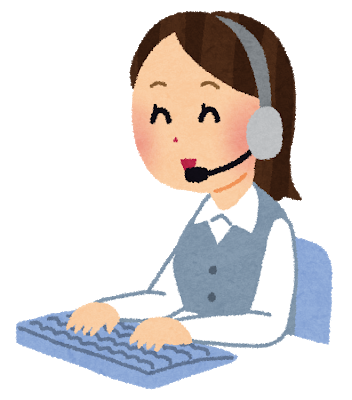 スピードの加速
価値基準の転換
新ビジネス創出
業務とITが適材適所でシームレスに連携
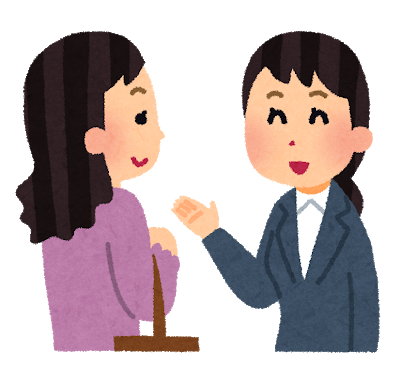 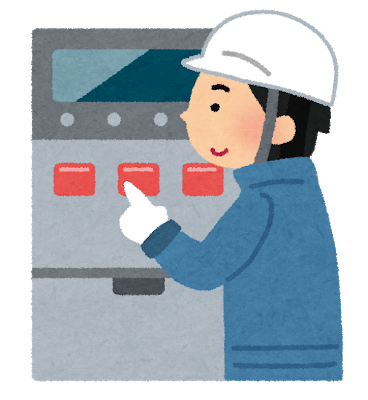 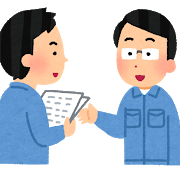 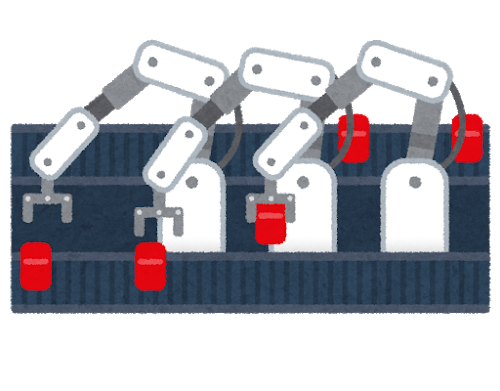 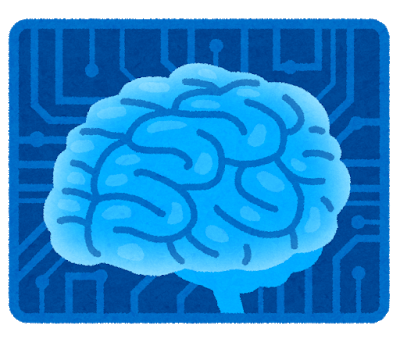 [Speaker Notes: デジタルトランスフォーメーションとは、「ITの浸透が、人々の生活をあらゆる面でより良い方向に変化させる」という概念で、2004年にスウェーデンのウメオ大学のエリック・ストルターマン教授が提唱したとされています。彼は、そこに至る段階を3つのフェーズに分けて説明しています。
第1フェーズ：IT利用による業務プロセスの強化
第2フェーズ：ITによる業務の置き換え
第3フェーズ：業務がITへ、ITが業務へとシームレスに変換される状態
また、調査会社IDCは、第3のプラットフォーム（クラウド・ビッグデータ/アナリティクス・ソーシャル技術・モビリティーなど）がこれを支えるとし、ここに投資することが、今後の企業の成長にとって重要であるとしています。ただ、「第3のプラットフォーム」を導入するだけで実現できるものではなく、テクノロジーによって、従来のビジネス・モデルの変革をしなければ、実現する事はないとも述べています。 

【出典・関連図書】
INFORMATION TECHNOLOGY AND THE GOOD LIFE　Erik Stolterman & Anna Croon Fors　Umeå University /2004
　　http://www8.informatik.umu.se/~acroon/Publikationer%20Anna/Stolterman.pdf
国内デジタルトランスフォーメーション（DX）成熟度に関するユーザー調査結果を発表
　　https://www.idcjapan.co.jp/Press/Current/20170406Apr.html]
アマゾンのデジタル・トランスフォーメーション
業務（デジタル）
最高の顧客体験
業務（アナログ）
テクノロジーを駆使して徹底した利便性を追求
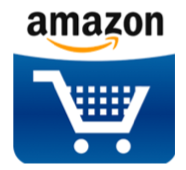 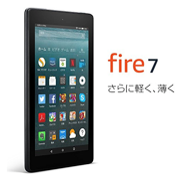 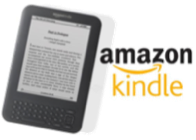 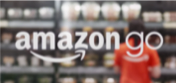 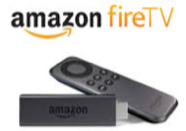 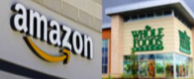 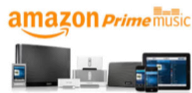 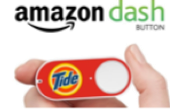 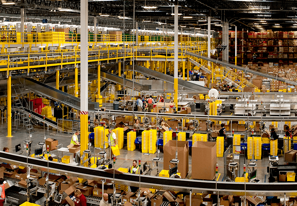 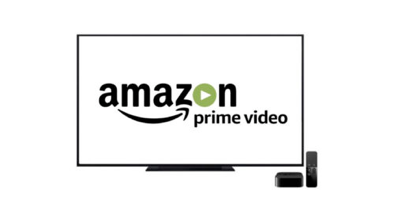 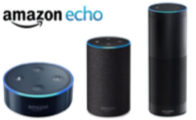 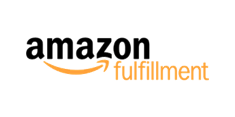 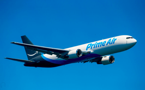 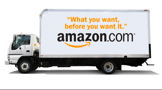 広範な顧客接点
数千台のトラック
40機の航空機
顧客理解のための情報を徹底して収集する
ビッグデータ
機械学習による最適解
経営戦略･製品／サービス戦略 & 0.1 to One マーケティング
IT
業務がITへITが業務へとシームレスに変換される状態
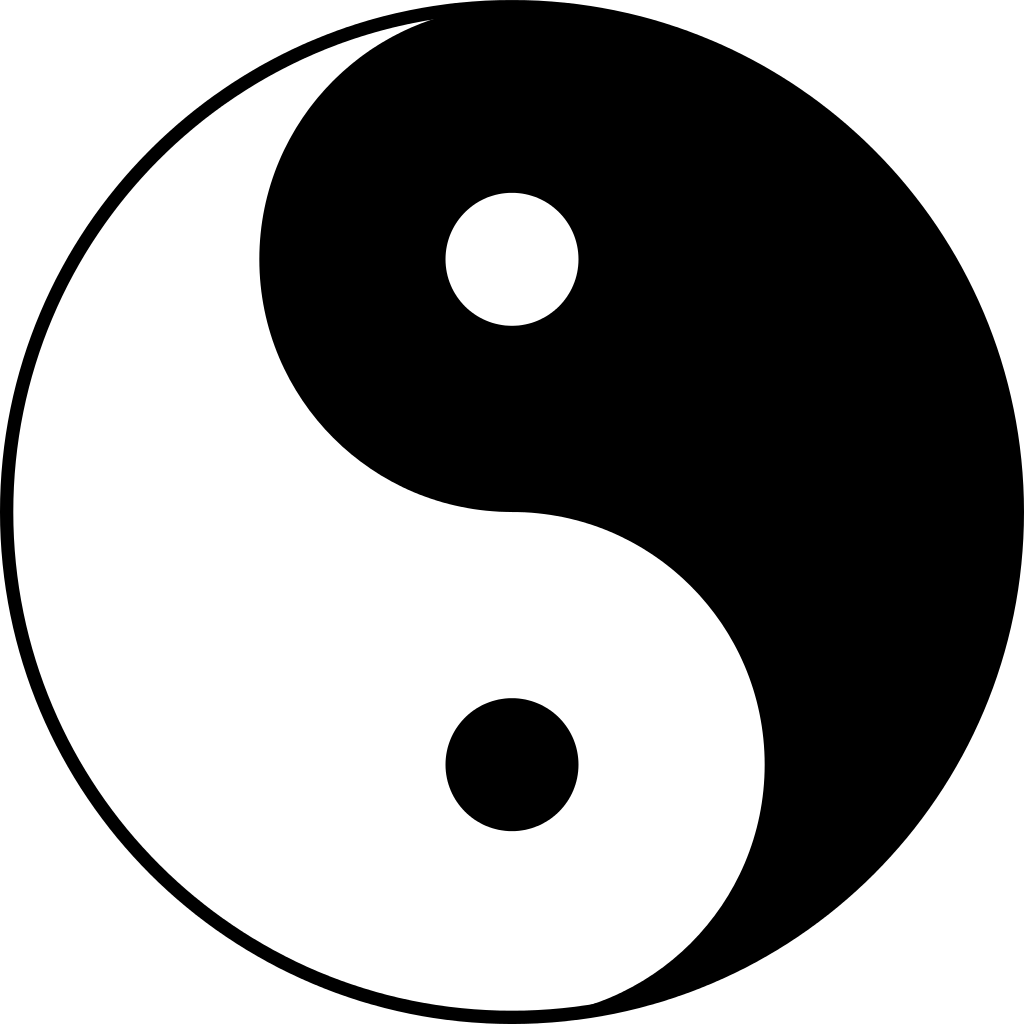 受発注・配送手配・商品管理
レコメンデーションなと
業務
フィジカル
IT
デジタル
配送･リアル店舗・接客
カスタマー・サービスなど
業務にITは埋没し、渾然一体となってビジネスの成果を達成する
デジタル・トランスフォーメーションとの関係
課題／ニーズ
顧客
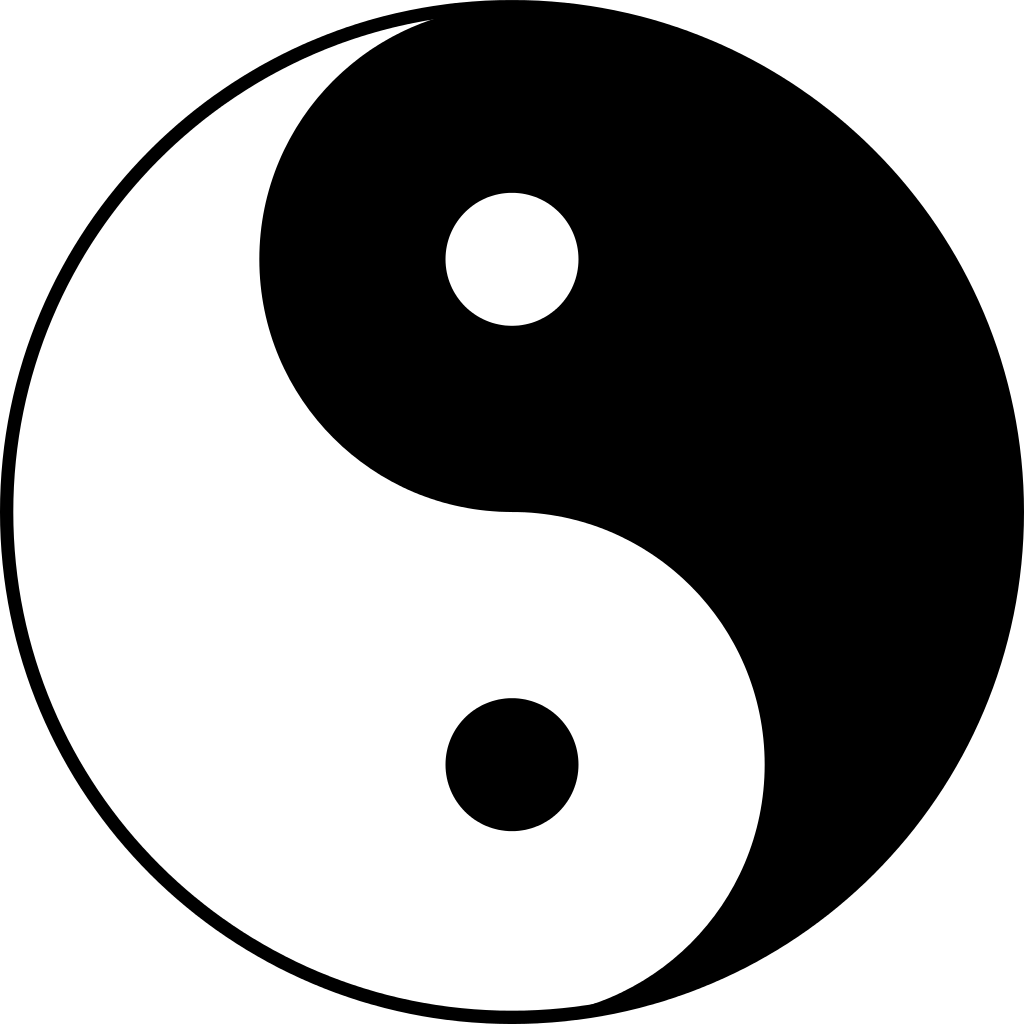 従来型
アプローチ
デジタルな
アプローチ
業務
フィジカル
IT
デジタル
デジタル
トランスフォーメーション
企業
コア・コンピタンス／ケイパビリティ
23
デジタル･トランスフォーメーションを加速するサイクル
サービス
を利用する
戦術的施策（短期）
魅力的で便利な顧客体験を提供
買いたくなる品揃えやサービスを充実
個々人の趣味嗜好や購買動向に基づき推奨
戦略的施策（長期）
顧客の期待に応える事業施策
サービスの質や効率を高める仕組み作り
新たな市場や顧客を開拓するための施策
データ
を収集する
機械学習
で分析する
デジタル･トランスフォーメーションの実現とは
ビジネス・スピードを加速
自分たちのビジネス・プロセスにデータの収集・分析・活用のサイクルを埋め込む
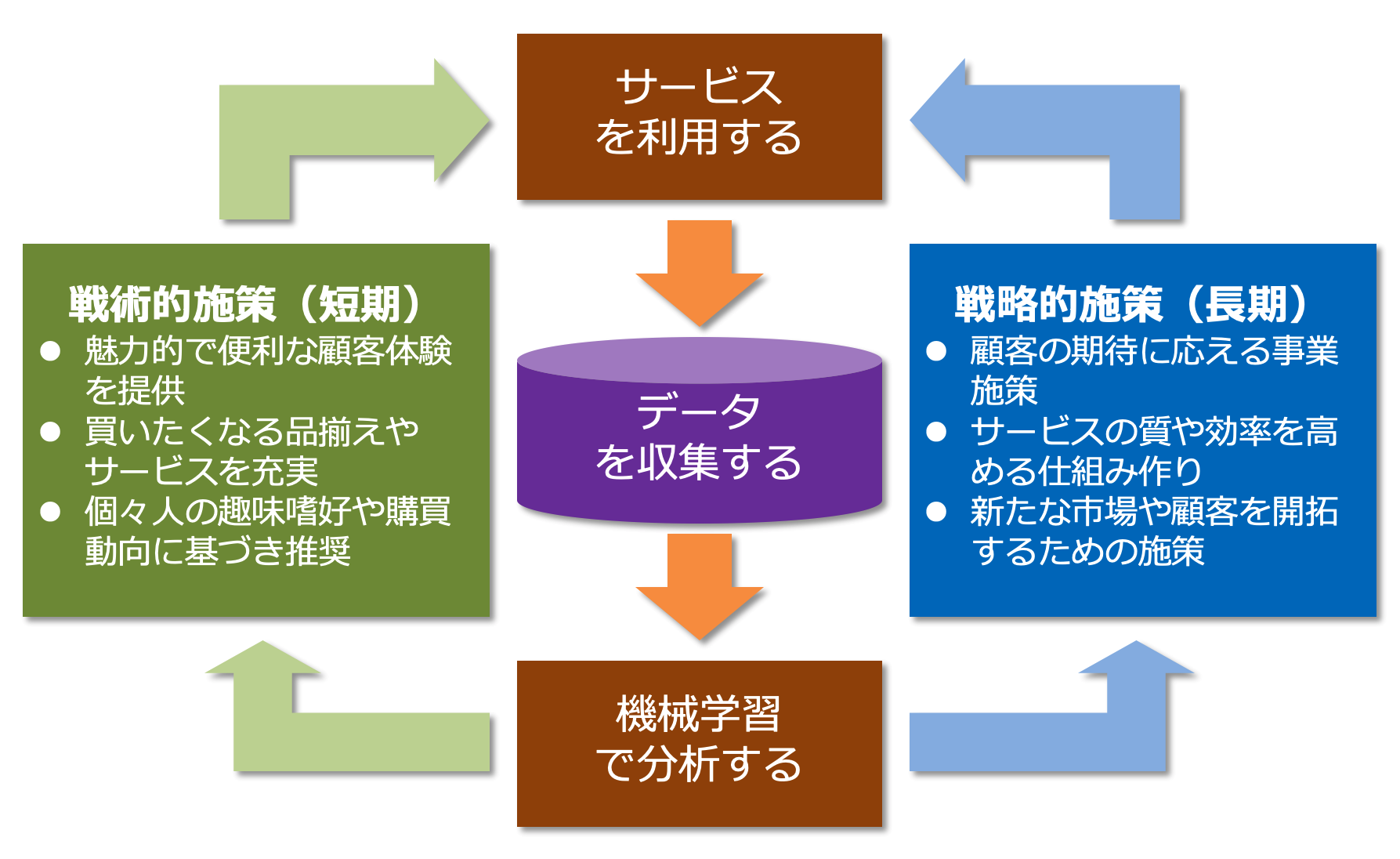 ジャストインタイムでビジネスの現場にサービスを提供
現場のリアルタイム把握・徹底した権限委譲・開発や運用のスピードアップで対処する
25
デジタル・トランスフォーメーションとは
人間を前提に最適化された
ビジネスの仕組み

から

機械と人間が一体化されたビジネスの仕組み
への転換
ビジネス･プロセスに関わる
	人間の制約を排除し
品質・コスト・期間などの
	限界をブレークスルーして
ビジネスに新しい価値基準
	をもたらす取り組み
ビジネス環境への対応
競争優位の確立
デジタル
トランス
フォーメーション
常識や価値基準の転換
不確実性の増大・スピードの加速
生産性・価格・期間における
これまでの常識を覆す破壊力
製品やサービスをジャストインタイムで提供できる即応力
デジタル・トランスフォーメーションとは
人間を前提に最適化された
ビジネスの仕組み

から

機械と人間が一体化されたビジネスの仕組み
への転換
ビジネス･プロセスに関わる
	人間の制約を排除し
品質・コスト・期間などの
	限界をブレークスルーして
ビジネスに新しい価値基準
	をもたらす取り組み
経営の変革
事業の変革
デジタル
トランス
フォーメーション
意志決定や業績評価
働き方や組織・体制など
製品やサービス
事業目的や顧客価値など
デジタライゼーションとデジタル・トランスフォーメーション
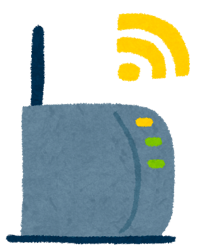 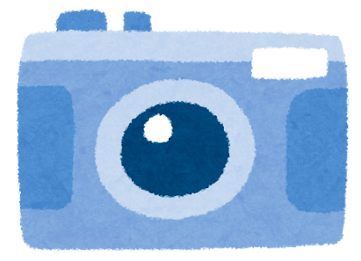 デジタライゼーション
Digitalization
デジタル・トランスフォーメーション
Digital Transformation
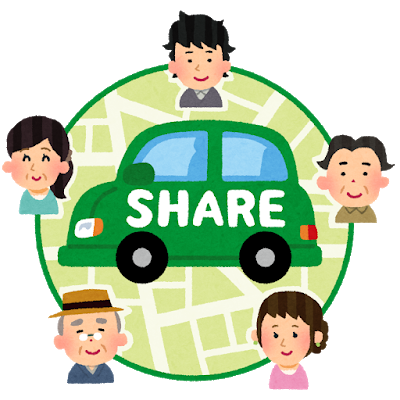 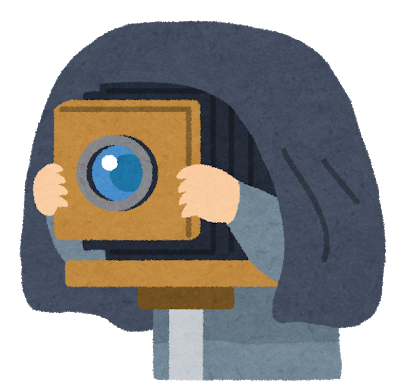 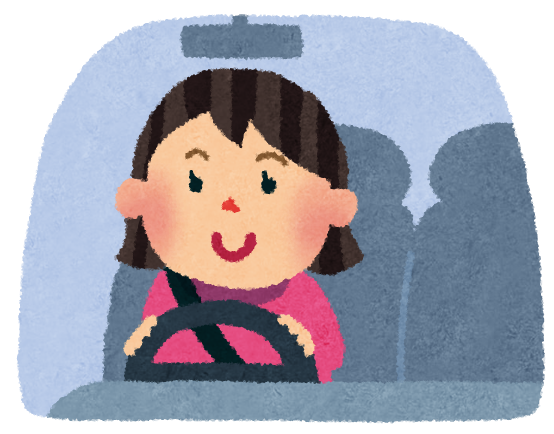 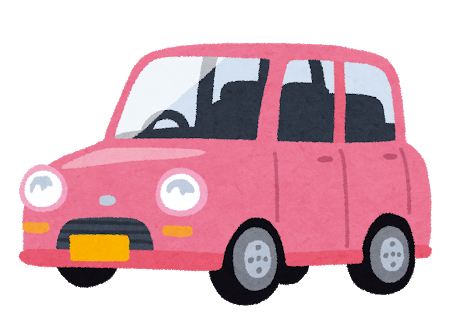 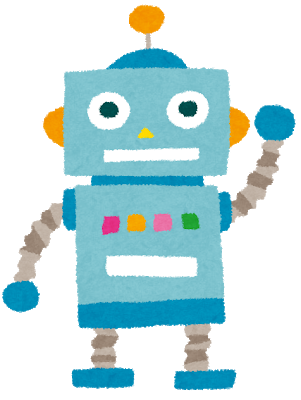 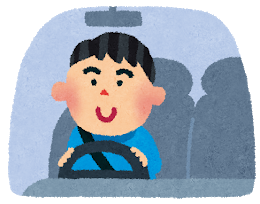 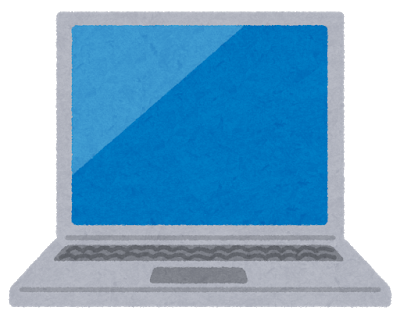 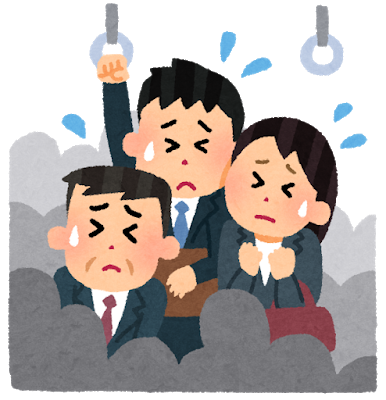 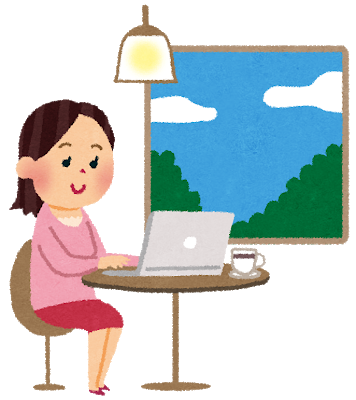 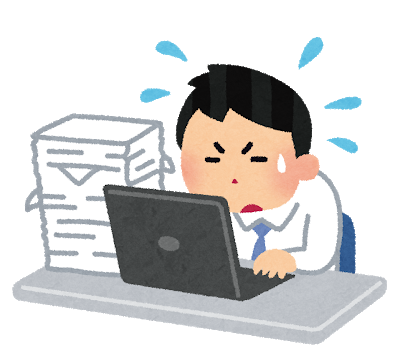 デジタル・テクノロジーを使って
経営や事業の在り方を変革する
生活や働き方を変革する
デジタル・テクノロジーを使って
既存製品の付加価値を高める
業務の効率化を図る
UBERとTaxi
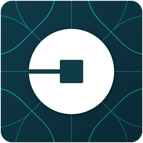 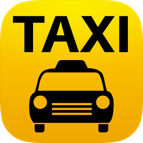 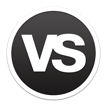 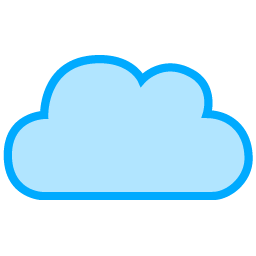 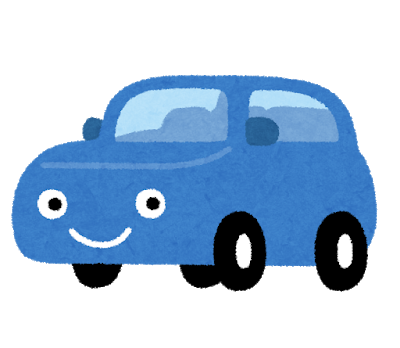 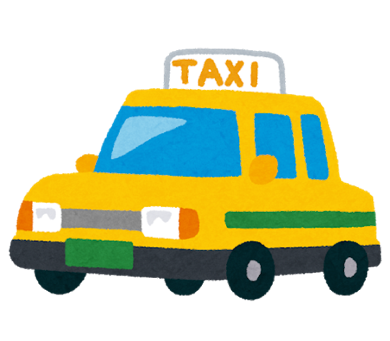 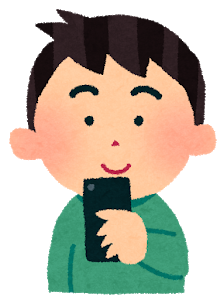 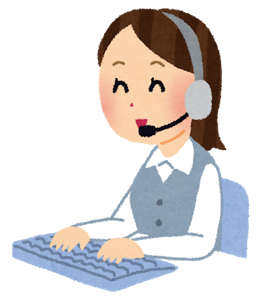 Taxi
人間を前提とした
ビジネスプロセス
の最適化
機械を前提とした
ビジネスプロセス
の最適化
UBER
タクシー資産
コールセンター運営経費
施設維持管理
事務・管理経費　など
アプリ開発・保守費
クラウド利用量など
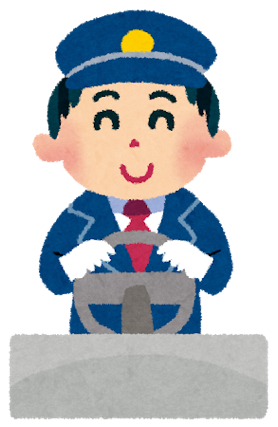 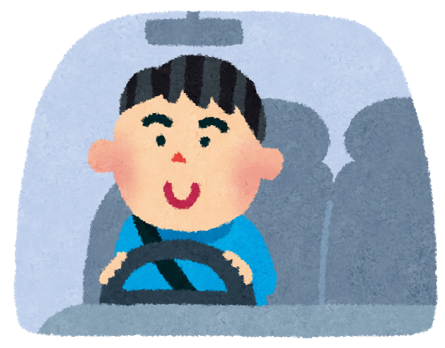 運賃
ドライバー収入
ドライバー収入
デジタル・トランスフォーメーションの実際
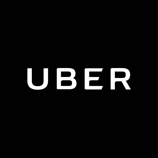 UBER
タクシー・レンタカー業界
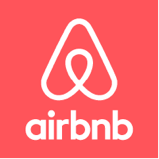 airbnb
ホテル・旅館業界
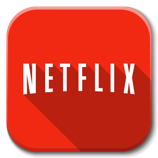 NETFLIX
レンタル・ビデオ業界
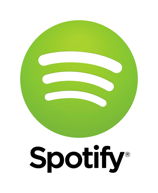 Spotify
レコード・CD業界
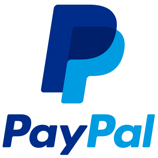 PayPal
銀行業界（決済・為替）
デジタル・トランスフォーメーションの実際
デジタル・ディスラプター（デジタル・テクノロジーを駆使した破壊者）
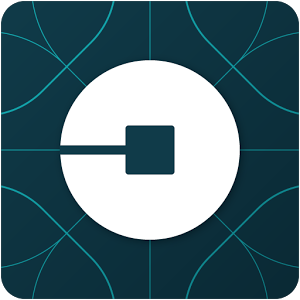 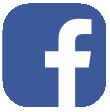 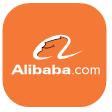 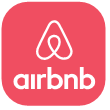 World’s largest taxi company, 
Owns no vehicles.
World’s most popular media owner, 
Creates no content.
World’s largest accommodation provider,
Own no real estate.
World’s most valuable retailer, 
Has no inventory.
世界最大のタクシー会社ですが、
車両は一台も所有していません。
世界一有名なメディアですが、
コンテンツは作りません。
世界最大の旅行代理店ですが、
不動産は一切所有していません。
世界で最も種類が豊富な商店ですが、
在庫は一切ありません。
自前の資産を
持たない／小さい
対象とする市場は
最初からグローバル
サービスが
プラットフォーム
デジタル・ディスラプターの創出する新しい価値
デジタル・ディスラプター（デジタル・テクノロジーを駆使した破壊者）
コスト・バリュー
無料／超低価格
購入者集約
価格透明性
リバース・オークション
従量課金制（サブスクリプション）
エクスペリエンス・バリュー
カストマー・エンパワーメント
カストマイズ
即時的な満足感
摩擦軽減
自動化
プラットフォーム・バリュー
エコシステム
クラウド・ソーシング
コミュニティ
デジタル・マーケットプレイス
データ・オーケストレーター
自前の資産を
持たない／小さい
対象とする市場は
最初からグローバル
サービスが
プラットフォーム
デジタル・トランスフォーメーションへの２つの対応
デジタル・トランスフォーメーション
ビジネス・プロセスのデジタル化
デジタル
フィジカル
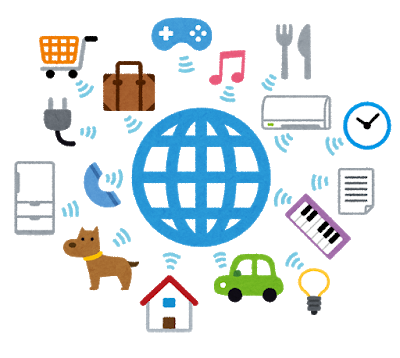 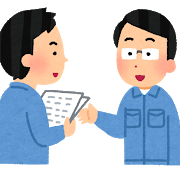 人間とITが一体化した
ビジネス・プロセス
人間主導で展開される
ビジネス・プロセス
開発すべき
プログラムが増大
あらゆる業務を
データとして把握
ビジネス・テーマが生まれる
業務がITへITが業務へとシームレスに変換される状態
[Speaker Notes: ■デジタル・トランスフォーメーションへの対応
ストルターマンの言うデジタル・トランスフォーメーションの第３フェーズに最も近い段階にある代表的な企業がAmazonです。Amazonは、オンラインでのショッピングに留まらず、映画や音楽、書籍の配信などのオンライン・サービスに加え、Amazon GoやWhole Foods Marketなどのリアル店舗や独自の物流網を構築するなど、「業務がITへ、ITが業務へとシームレスに変換される状態」を実現しています。また、PCやスマートフォンだけではなく音声応答に対応したAmazon Echoを提供してあらゆる顧客接点を掌握し、顧客ひとり一人のきめ細かなデータを収集することで、徹底した効率化と最適化を実現し、他者にはまねのできない圧倒的な競争力を実現しています。
人間がやることをITで支援して効率や利便性を向上させるのではなく、ITを駆使して、これまで世間が常識としてきたビジネスのあり方や価値基準の変革を実現しているのです。
このようなデジタル・トランスフェォーメーションを企業が目指すことになれば、次のような変化が起こると考えられます。
あらゆる業務をデータとして把握する
業務のあらゆる現場、例えば営業の現場、製造の現場、設計や開発の現場、経理や会計の現場などのビジネス・プロセスで行われている紙の伝票でのやり取りや伝言などといったアナログな手段はなくなり、全てITによって処理されることになり、あらゆる業務はデータとして捉えられるようになります。
このような状態になるとデータに基づく的確な判断を迅速に行うことができます。
「過去」対応：原因究明、フォレンジック、説明責任
「現在」対応：見える化、ガバナンス、戦術的意志決定
「未来」対応：予測、最適化、戦略的意志決定
これにより、業務や働き方などの改善や改革の適正化が容易になると共に、セキュリティに関わる対応の無駄や無意味を無くし、脅威に対して適切かつ低コストで対応できるようになります。
開発すべきプログラムが爆発的に増大する
あらゆる業務をITで行うとなると、開発すべきプログラムは爆発的に増大します。この状況に対応する必要があります。
超高速開発と開発の自動化：増大する開発要求や変更のニーズに即応する
クラウド・コンピューティング：運用やセキュリティなどのビジネスの価値に直接貢献しないノンコア業務の負担を軽減する
アジャイル開発とDevOps：ビジネスの成果に直結し現場が必要とするサービスをジャストインタイムで提供する
これらを取り込むことで加速するビジネス・スピードやビジネス環境の変化に即応できる能力を持たなくてはなりません。

■SI事業者が目指すべき方向
手段を提供するビジネスから成果に貢献するビジネスへ
ユーザーが情報システムに求めているのはハードウェアやプログラム・コードではありません。結果としてのサービスです。それを使って現場の課題を解決し、ビジネスの成果を手に入れることです。
しかし、これまでは、サービスを提供する為に、ハードウェアやプログラム・コードを用意する必要がありました。それを運用管理する手間も必要でした。そこに物販や工数といったSIビジネスの収益源が生まれていたのです。これが、「手段を提供するビジネス」です。
しかし、「あらゆる業務をITで行う」となると、そのためのコストと時間は膨大です。そこで、この状況を解決するために、「超高速開発と開発の自動化」、「クラウド・コンピューティング」、「アジャイル開発とDevOps」といった方法が登場してきたのです。
時代の流れは、確実にデジタル・トランスフォーメーションに向かうでしょう。ならば、それに備えた準備が必要です。
「SIビジネスの未来を創る3つのステップ」で述べたように、次の３つのステップを確実にこなし、自らのSIビジネスのデジタル・トランスフォーメーションを進めてゆかなければなりません。
ステージ1：お客様の情報システムの徹底した効率化
ステージ2：新しいSI手法の習熟
ステージ3：共創と内製化
テクノロジーの進化は社会やビジネスのあり方を大きく変えつつあります。この変化のメカニズムを追求し、その変化を先取りしてこそ、ビジネスの未来があります。
SIビジネスは、まさにその最前線に立たされています。この変化を味方にするか敵に回すかは、経営の意志と戦略次第です。]
変わるビジネスとITの関係
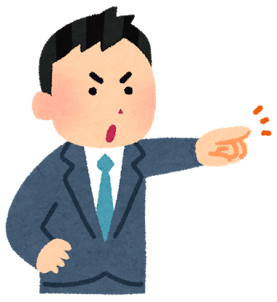 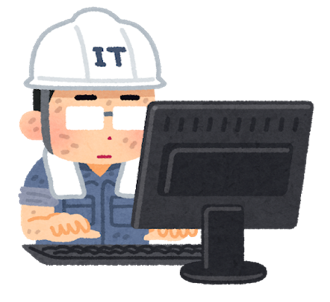 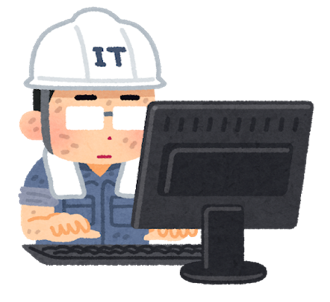 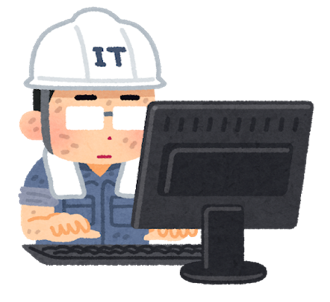 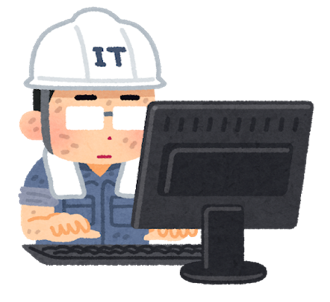 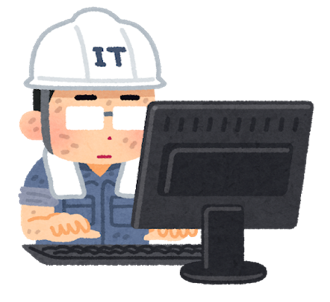 開発・運用
開発・運用
少ない生産量（工数）で開発・運用のサイクルを高速で回転させる
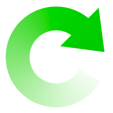 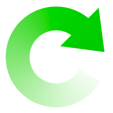 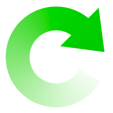 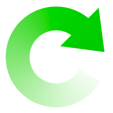 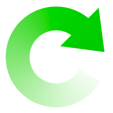 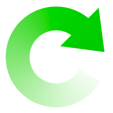 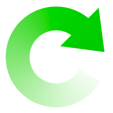 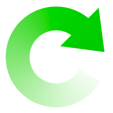 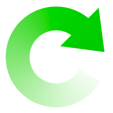 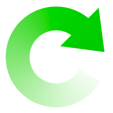 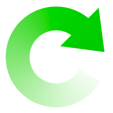 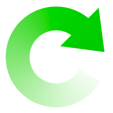 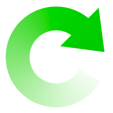 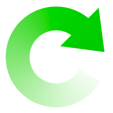 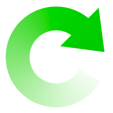 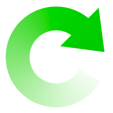 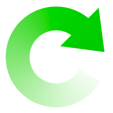 現場のニーズにジャストインタイムで成果を提供し続ける
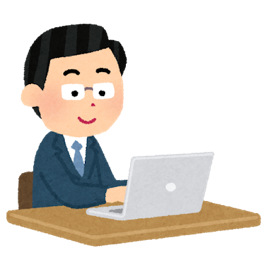 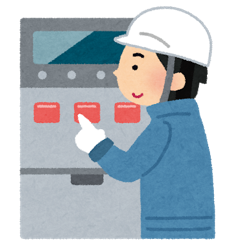 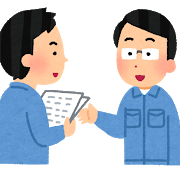 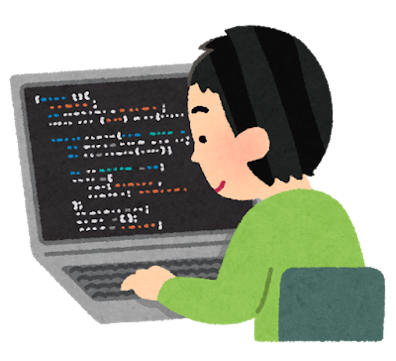 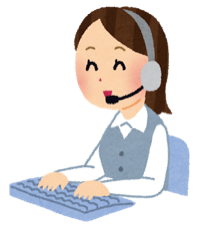 VeriSMとは何か
デジタル・トランスフォーメーションとは、全てのビジネスをサービス化すること
ITだけでなく企業レベルでサービス管理に取り組むことが必要
デジタル・トランスフォーメーションを実現するには、業種や業態によらず、すべての企業や組織が、IoTやAI、クラウド・ネイティブなどの最新ITを活かしたサービスを提供するプロバイダーになることが必要とされる。
全てのビジネスが
サービス化
全てのビジネスをサービス化すると企業レベルでサービスを管理することが必要となる。ITサービス管理のフレームワークであるITILでは不十分でビジネス部門も含めた企業レベルのサービス管理としてのSIAM、アジャイル開発やDevOpsなどを組み合わせる必要がある。
ITサービス管理から
企業レベルのサービス管理
が必要
サービスの種類、ビジネスにおける優先事項、業界の制約、組織の規模、文化、人の能力・スキルなどに相違がある前提で、オーダーメイド可能なサービス管理のアプローチを提供する必要がある。アジャイル開発やDevOpsなどはその実現手段となる。
全ての企業が利用可能な
テーラーメイドアプローチ
が必要
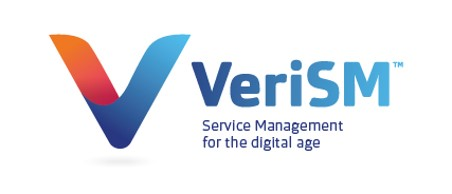 Value-driven (価値主導）
Evolving（発展、展開する）
Responsive（敏感に反応する）
Integrated（統合、結合された）
Service（サービス）
Management（マネジメント）
企業レベルでサービス管理を行うための
運用モデル
35
VeriSMモデル
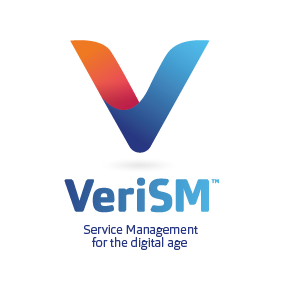 企業を統治・統制するための仕組みを確立する。COBIT5がベース。加えて、情報開示のあり方や、監査役や社外取締役を含む取締役会など会社の機関のあり方等を定義。
ガバナンス
サービス
マネージメント
原則
企業全体として厳守しなければならない原則を定義。すべてのサービスはこの原則に従って提供される。例えば、セキュリティ方針、法的な制限、財務的なルール、知的所有権、就業規則などITだけでなく企業全体を範囲に検討する。
提供
顧客
の要望
顧客
検証・評価・改善
定義
制作
反応
どうサービスを管理していくかを検討する領域。企業の環境、リソース、利用するテクノロジー、管理手法の最適な組合せを検討

企業環境
組織文化（保守的、リスク嗜好、サービスカルチャーなど）、競合他社（サービス比較、自社の市場ポジションなど）、法律の制約（内部統制や金融庁ガイドライン等）、サービス提供のプロセス、KPI、ツール（既存のサービス管理の仕組み）その他
リソース
人（配置、採用、人材育成、スキル等）
予算、資産、納期、ナレッジ、その他
革新的テクノロジー
コンテナ、IoT、ビッグデータ、クラウド、自動化、その他
管理手法
ITIL、COBIT5、CMMI-SVC、IT4IT、ISO/IEC20000,、ISO/IEC27001、DevOps、 Agile、 Lean、Project & Portfolio Management、SIAM、その他
マネージメント
メッシュ
定義：SIAMの追加
制作：アジャイル
制作、提供、反応のサイクルを回す／DevOps
36
ガバナンスとサービスマネージメント原則の関係
ガバナンス 
基本は、透明性(Transparency)
説明責任(Accountability)
機敏に反応(Responsiveness)
効果的、効率的(Effectiveness and Efficiency)
公平、非排他的(Equitable and inclusive)
誰でも参加(Participatory)
持続可能(Sustainability)
ビジョン
戦略
企業文化
コンプライアンス
行動指針
サービスマネジメント原則
サービスとは『消費者（顧客）の明らかになった要望を満たす』こと
ITSMが開発し成熟させてきたサービスマネジメントの概念や手法の活用
BSM(Business Service Management)
ESM(Enterprise Service Management)
全ての製品（プロダクト）とサービスに適用される
方針展開
37
マネージメント・メッシュとは
リソース
予算
知識・経験
人（人工）
期間
コンテナー
革新的テクノロジー
企業文化
IoT
企業環境
競合状況
AI
法規制
ブロックチェーン
プロセス
ビジネスモデル
SIAM
COBIT,CMMI,IT4IT
ISO/IEC20000
管理手法
38
VeriSMのサービス・サイクル
プロセスでの活動やプロダクトやサービスの設計関連する結果（成果物）を明確に定義
プロダクトやサービスはすでにパフォーマンスを含めて使用可能な状態になっている
顧客の要望：ステアリングコミッティーによるビジネスケースの承認＆同意
要求される成果物：要求の収集整理と技術的検討
ソリューション：構成要素のパフォーマンス仕様、調達方法、テスト仕様、計画立案
サービスブループリント：サービス・ソリューションの設計、調達方針、制作条件、パフォーマンス
保護＆保全：ポリシー、セキュリティー、リスク、継続性の確保
測定と保守：日々の運用でサービスパフォーマンスを継続的に測定し、合意された品質に対する結果をステークホルダーに報告
改良＆カイゼン：最新のテクノロジー採用、調達方法の変更、社会秩序＆世論
提供
Provide
定義
Define
制作
Produce
消費者との定常的な相互交流
記録：サービスデスク等が、サービスに対する問い合わせ、クレームや依頼事項（要望、課題／問題、調達元からの変更）等を受け付けて記録。これらはサービス改善のインプットとして活用。
管理：問い合わせや依頼事項に透明性をもって対応。顧客には想定解決時間や現状のステータスなどを提示し、解決に向けてコミュニケーション
反応
Responce
サービス・ブループリントからサービスをコーディング、テスト、移行準備までの作業の実施
ビルド：ブループリントから実装するサービスを作成
テスト：テスト仕様に基づくテストの実行
移行＆検証：リリース可能なモデルに整える、移行計画の確認
39
DXを支えるテクノロジー
ビジネス環境への対応
競争優位の確立
デジタル
トランス
フォーメーション
常識や価値基準の転換
不確実性の増大・スピードの加速
生産性・価格・期間における
これまでの常識を覆す破壊力
製品やサービスをジャストインタイムで提供できる即応力
ビッグデータ × AI
IoT（Internet of Things）/ CPS（ Cyber-physical System ）
デジタル・ビジネス・プラットフォーム
Digital Business Platform
コンテナ  ×  マイクロサービス
クラウド・コンピューティング
SaaS/API
PaaS/FaaS
サイバー･セキュリティ
[Speaker Notes: デジタル・トランスフォーメーションを支えるCPSにとって重要なテクノロジーについて整理しておきましょう。
IoT：あらゆる「ものごと」がインターネットに接続しデータを生みだす仕組み。CPSと同義で使われることもある。

マイクロ･サービスとコンテナ：プログラムを独立した単一機能の部品に分割し、それらを連結させることで、全体の機能を実現しようとする仕組み。これを実装する技術としてコンテナが注目されている。追加や変更の即応性を実現。
クラウド・コンピューティング：システム機能のサービス化、構築や運用の自動化、セキュリティのアウトソーシングを提供し、システム開発や運用の負担から人的リソースをビジネスやアプリケーションにシフトすることを支援する。
サイバー・セキュリティ：ビジネスがデジタル化すれば、サイバー･セキュリティは、もはやシステム課題ではなく経営課題として取り組まなければならない。デジタル･トランスフォーメーションを実現する上での優先テーマ。

【補足説明】
FaaS: Function as a Service イベント・ドリブン方式でサービス（ある機能を実現するプログラム）のコードを書き、それを連携させるだけで、一連の業務処理を実行できるクラウド･サービス。AWS のLambda、MicrosoftのAzure Cloud Functions、GoogleのGoogle Cloud Functionsなどがある。
SaaS: Software as a Service アプリケメーションを提供するクラウド･サービス。
PaaS: Platform as a Service OSやミドルウェアなどのプラットフォーム機能を提供するクラウド・サービス。
API: Application Program Interface クラウド・サービスの提供する機能を他のアプリケーション･サービスから利用するためのインターフェース機能。]
DXを支えるテクノロジー
アプリケーション
AR（拡張現実） / VR（仮想現実） / MR（複合現実）
Augmented Reality / Virtual Reality / Mixed Reality
ディープラーニング（深層学習）と関連技術（深層強化学習/DQN、敵対的ネットワーク/GANなど）
Deep Learning
プラットフォーム
ブロックチェーン
Block Chain
HTAP（OLTP/業務系・基幹系とOLAP/分析系の実行基盤を統合）
Hybrid Transaction and Analytics Processing
インフラストラクチャー
デバイス
量子コンピュータ
Quantum Computer
5G通信
5th Generation
LPWAネットワーク
Low Power,Wide Area Network
エッジ・コンピューティング（デバイス側での学習や推論/高機能演算）
Edge Computing
〜2017
2018
2019
2020
2021〜
[Speaker Notes: さらに次のようなテクノロジーについても注目しておくといいでしょう。
 
■アプリケーション
VR（仮想現実）/ AR（拡張現実）/ MR（複合現実）
ディープラーニング（深層学習）と関連技術
■プラットフォーム
ブロックチェーン
HTAP（OLTP/業務系とOLAP/分析系の実行基盤を統合）
■インフラストラクチャーとデバイス
LPWA（Low Power, Wide Area：省電力広域無線ネットワーク）
5G（第５世代移動体通信）
エッジ・コンピューティング
量子コンピュータ]
DXを実現する4つの手法と考え方
現場に足を運ぶ　現物を手に取る　現実を自分で確認する
ジャスト・イン・タイムで提供
イノベーションの創発
デザイン思考
アジャイル開発
DevOps
リーン・スタートアップ
＋ エスノグラフィー
ビジネスの成果に貢献するシステムを、バグフリーで変更にも柔軟に開発する
安定稼働を維持しながら、開発されたシステムを直ちに・頻繁に本番環境に移行する
デザイナー的なクリエイティブな視点で、ビジネス上の課題を解決する
最小限の機能に絞って短期間で開発しフィードバックをうけて完成度を高める
共感（Emphasize）
問題定義（Define）
創造（Ideate）
プロトタイプ（Prototype）
検証（Test）
反復／周期的(Iterative)
漸進的(Incremental）
適応主義(Adaptive)
自律的(Self-Organized)
多能工(Cell Production）
構築（Build）
計測（Measure）
学習（Learn）
開発と運用の協調
自動化ツールの整備
継続的デリバリー
       （Continuous Delivery）
イノベーションとビジネス・スピードの融合
[Speaker Notes: デジタル・トランスフォーメーションを実現するには、イノベーションを加速させ、ジャスト・イン･タイムでビジネス･サービスを提供できなくてはなりません。これを実現するための考え方や手法として、次の４つが注目されています。
 
デザイン思考：デザイナー的なクリエイティブな視点で、ビジネス上の課題を解決するための方法
リーン･スタートアップ：最小限の機能に絞って短期間で開発しフィードバックをうけて完成度を高める取り組み
アジャイル開発：ビジネス環境の不確実性に適応することを前提に、ビジネスの成果に貢献するシステムをバグフリーで開発する考え方と手法
DevOps：安定稼働を維持しながら、開発されたシステムを直ちに・頻繁に本番環境に移行するための取り組み]
デジタル・トランスフォーメーションのBefore/After
Before
After
ITは道具
本業は人間
ITは本業を支援する手段
ITは企業のコアコンピタンスではない
ITは本業
本業はITが前提
人間はITで本業を革新する方法を決定
ITは企業のコアコンピタンスを実現
ITはコストセンター
コスト削減がミッション
コスト削減のために外注化
管理と統制のための自前主義
ITはプロフィットセンター
利益拡大がミッション
戦略的価値を創出するための内製化
スピードと俊敏性のためのクラウド化
ソリューション営業は通用しない
変革への意欲はある
どう取り組めば
いいの分からない
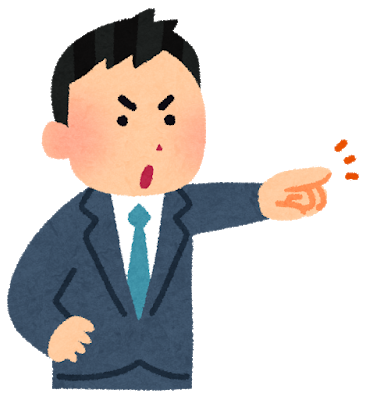 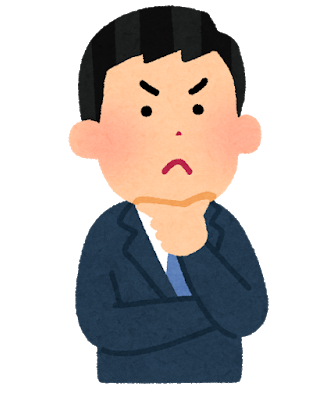 こののまでは大変なことになる
ITの戦略的活用を推進したい
ビジネスのデジタル化を実現したい
課題やテーマがはっきりしない
あなたは何を言ってるんですか？
課題やテーマを教えて頂ければ、
解決策を提供します！
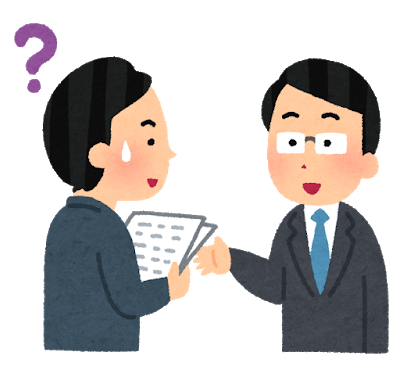 提言
「あるべき姿」と実現の方法
共創
技術×価値×体験の共有
クラウド・インテグレーターになるための要件
MS Officeを捨ててください
瞬時にドキュメントを共有できるGoogle AppsもしくはOffice 365 を使ってください
社内のファイルサーバを捨ててください
Google Drive/BOX/Dropboxを使ってください
メールを捨ててください
Slackを使ってください
Excel/MS Projectのプロジェクト管理を捨ててください
Redmine/Atllasian Confluenceを使ってください
社内のソースコード管理サーバを捨てて下さい
GitHub/Bitbucketを使ってください
社内検証サーバを捨ててください
パブリッククラウドを使ってください
私用のスマートフォンやパソコンで”どこでも”仕事をさせてください
これはオフィスで、といった決まり事はなくしてください
45
参考資料: DeNA 全社システム構成
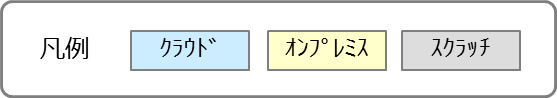 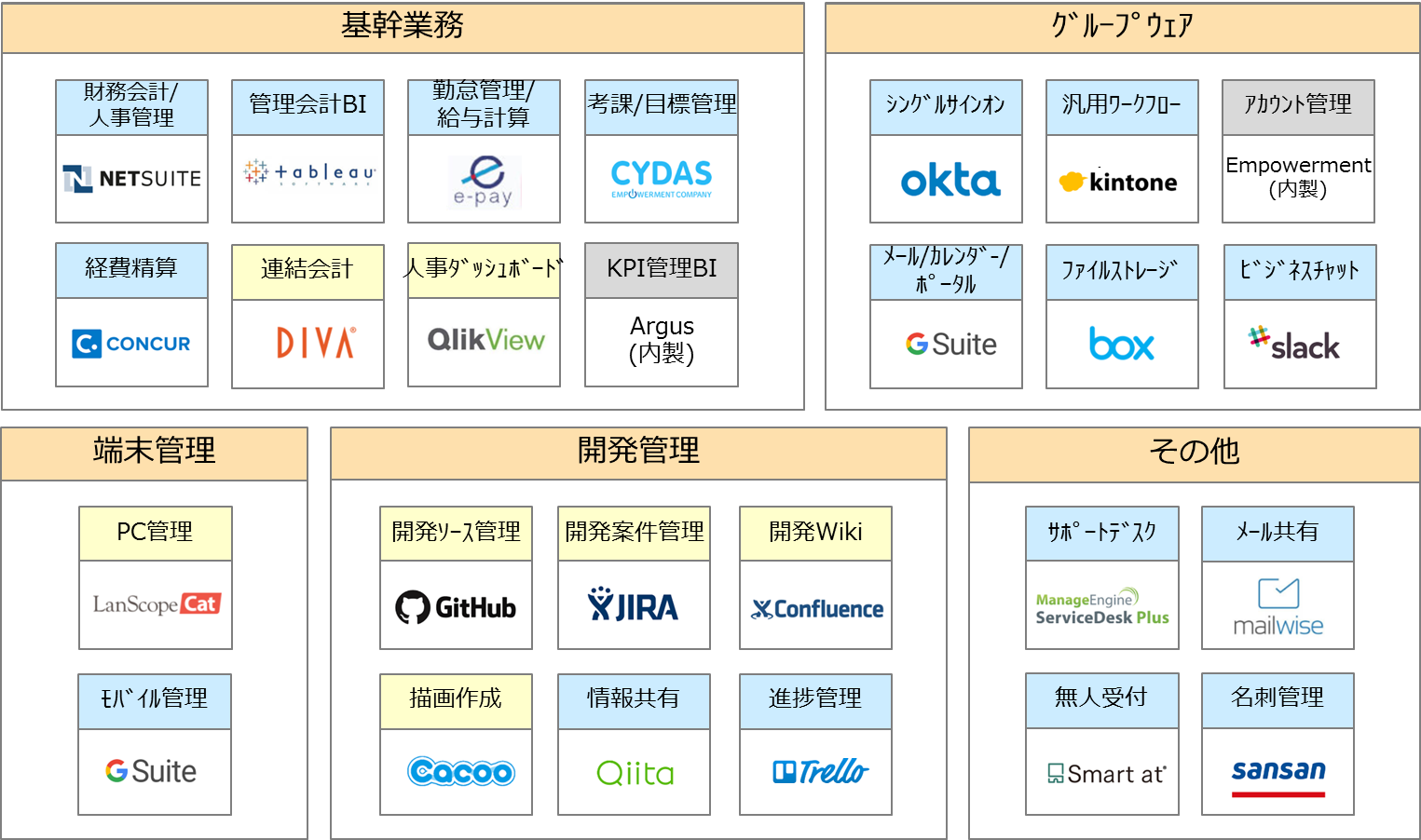 「共創」ビジネスの本質
技術の共有
圧倒的な技術力
「一緒に取り組みたい」
相手に惚れさせること
共創
価値の共有
信頼される人格
体験の共有
模範でリードする
これからのIT文化を自らの模範を通してお客様に感染させる
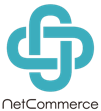 ネットコマース株式会社
180-0004　東京都武蔵野市吉祥寺本町2-4-17
エスト・グランデール・カーロ 1201
http://www.netcommerce.co.jp/